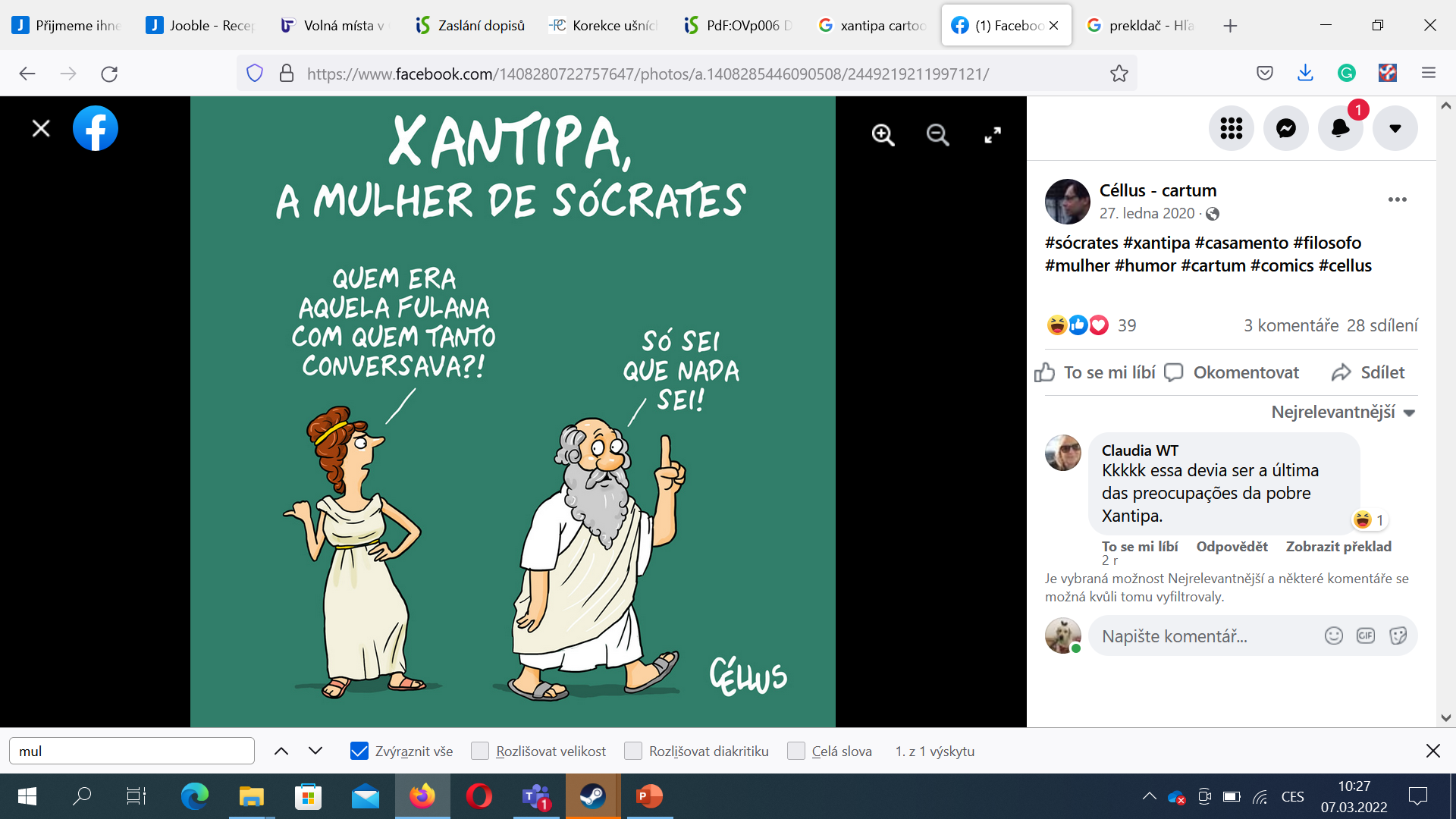 https://www.facebook.com/1408280722757647/photos/a.1408285446090508/2449219211997121/
Etika Sokrata, sofistů a Platóna
Slavomír Lesňák
Zdroj: Ústava, Obrana Sokratova, Dejiny etického
myslenia (Remišová)
Sokrates (469-399 p.K.)
Nezachoval sa žiaden spis – nepísal
Vymyslený Platónom?



399 p.K. Odsúdenie Aténskym zhromaždením
 ťažko spochybniteľné – spisy Platóna, Xenofóna,
Polykrata
Žena Xantipa – zlá žena alebo skôr zlý muž?

Sokratovský dialóg: dialektika
Negatívna fáza



Pozitívna fáza
Maieutika – pôrodnícke umenie
Otto van Veen, rytina, 1607: Xantipa polévající Sokrata
https://commons.wikimedia.org/wiki/File:Socrates_and_Xanthippe.jpg
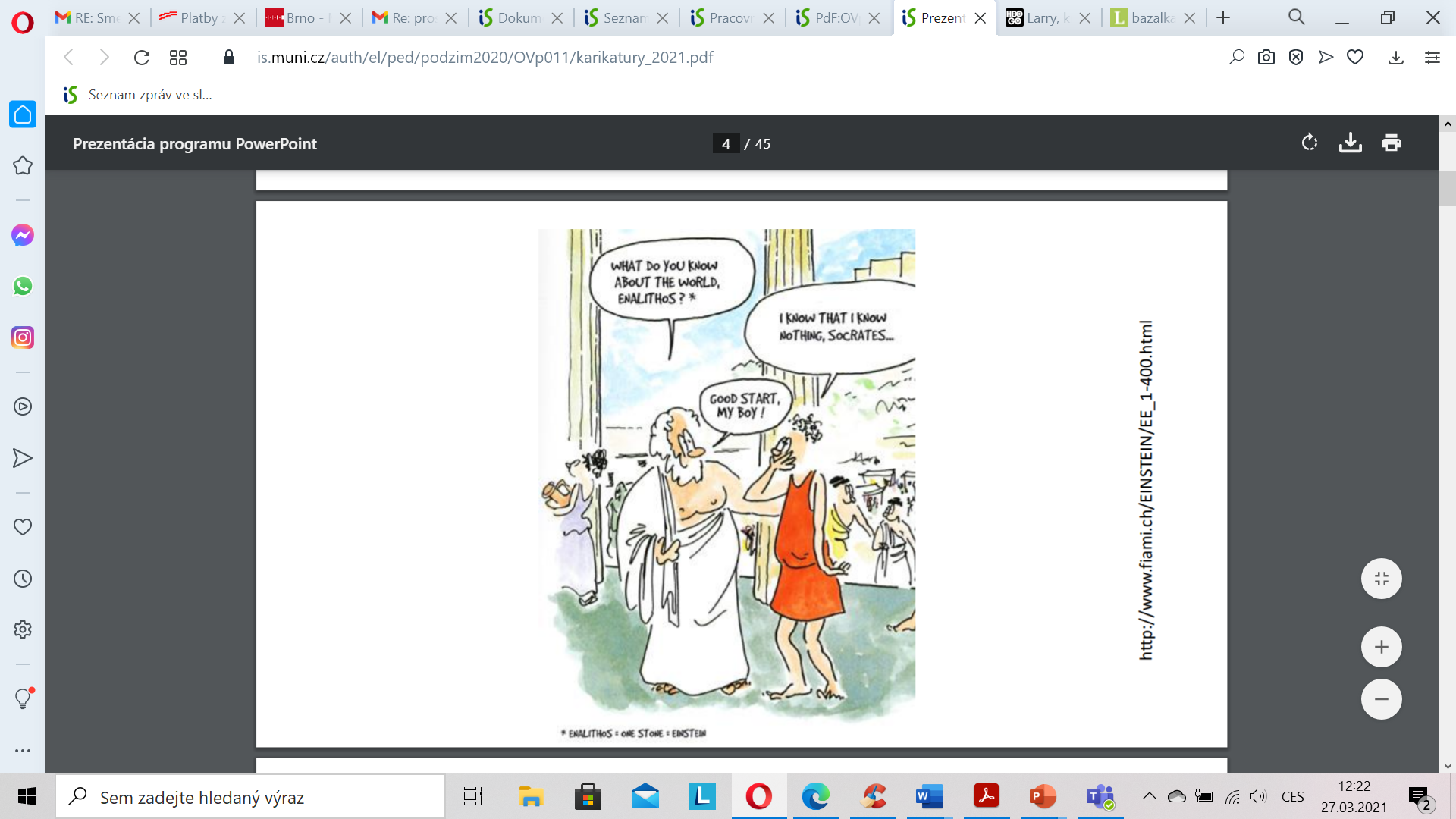 Najstaršie zdroje
Aristofanes (Oblaky) – komická paródia


 Sokrates – sofista zaoberajúci sa nebeskými javmi?
v Platónovom Faidónovi – Sokrates priznáva
skúmanie fysis v mladosti
Sokrates vyučený u sofistov?


Xenofón – Spomienky na Sokrata
- teoretické poznanie dôležité len kým užitočné
Aristoteles – sprostredkovaný obraz cez opis

prvej generácie platonikov
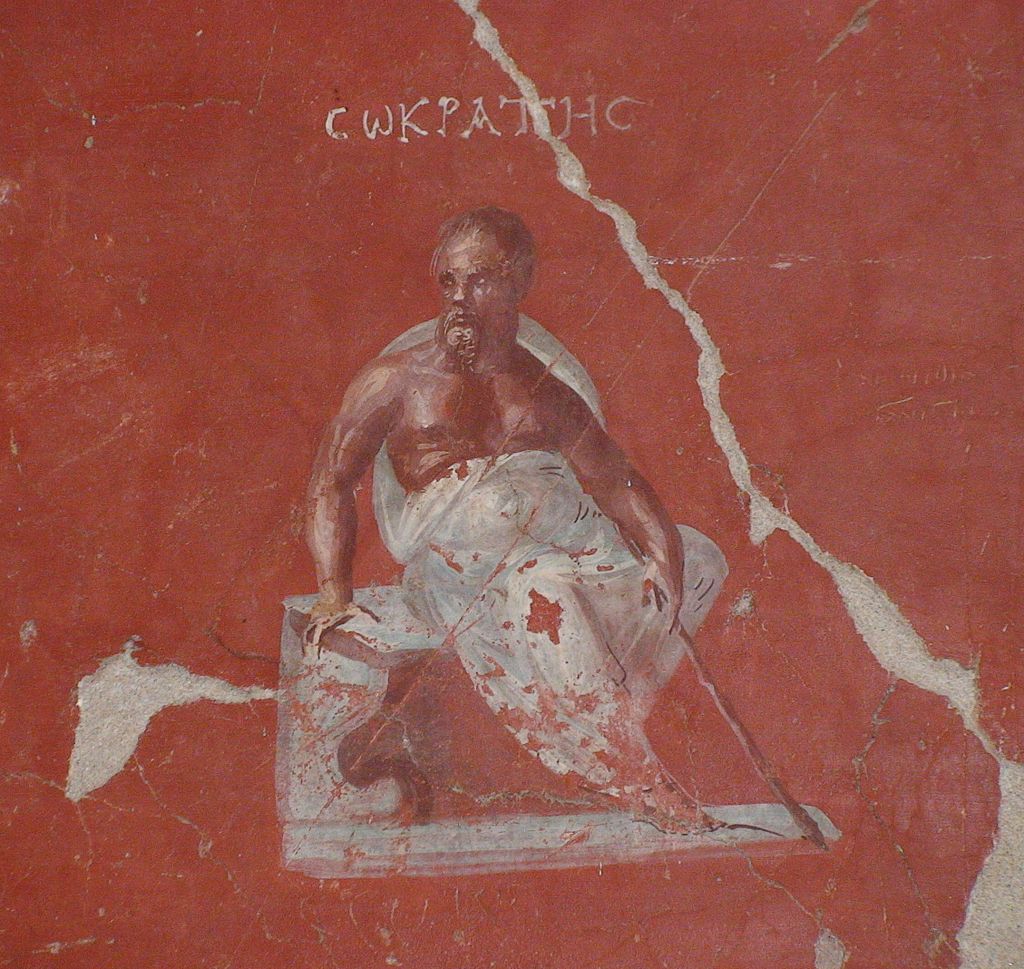 Platónov Sokrates
Nový typ hrdinu – v každodennom živote
Neúnavný diskutér



Každé skúmanie sa dostáva do apórie – kde
strácame všetky istoty → zvrat
Sokratovská irónia – opodstatnená: vedie ju
morálne presvedčenie

Carnelian gem imprint representing Socrates, Rome, 1st century BC–1st century A, zdroj: wiki
Sokrates a Diotima z Mantineie (kolem 400 p.n.l.)
Vliv na Sokrata a Platóna
V dialogu Symposion se vyskytuje jméno filosofky  - Diotimy, o které si nejsme jisti, či skutečně existovala. 
Protagonisté jiných dialogů existují…
Sokrates ostatním (mužům) vypráví o své rozmluvě s Diotimou, od které byl vzdělán o filosofii lásky. Právě ona ho prý ovlivnila i v dialogové metodě filosofování. 
Hlavní funkcí lásky je zrození krásného - fyzického i duševního 
Nejde jen o těhotenství fyzické – o množení lidí, ale i o rození krásných myšlenek
Na oboje potřebuje člověk partnera, na tvoření života i na dosahování a tvoření vědění a cnosti. 

Zoi Aliozi: Diotima. In: Královny filosofie, Ocelot 2022, s. 16-20.
Charakter Sokratovej etiky
Ak spoznáme dobro → budeme ho konať


Zlo – konáme z neznalosti
→ imperatív: Poznávaj!
(podoba s Hérakleitom „Poznaj sám seba“)
„Slabosť vôle nie je dôsledkom zlyhania rozumu, ale
nesprávnej mienky.“
→ problém našej mienky
→ problém v nás
→ „Poznaj sám seba!“
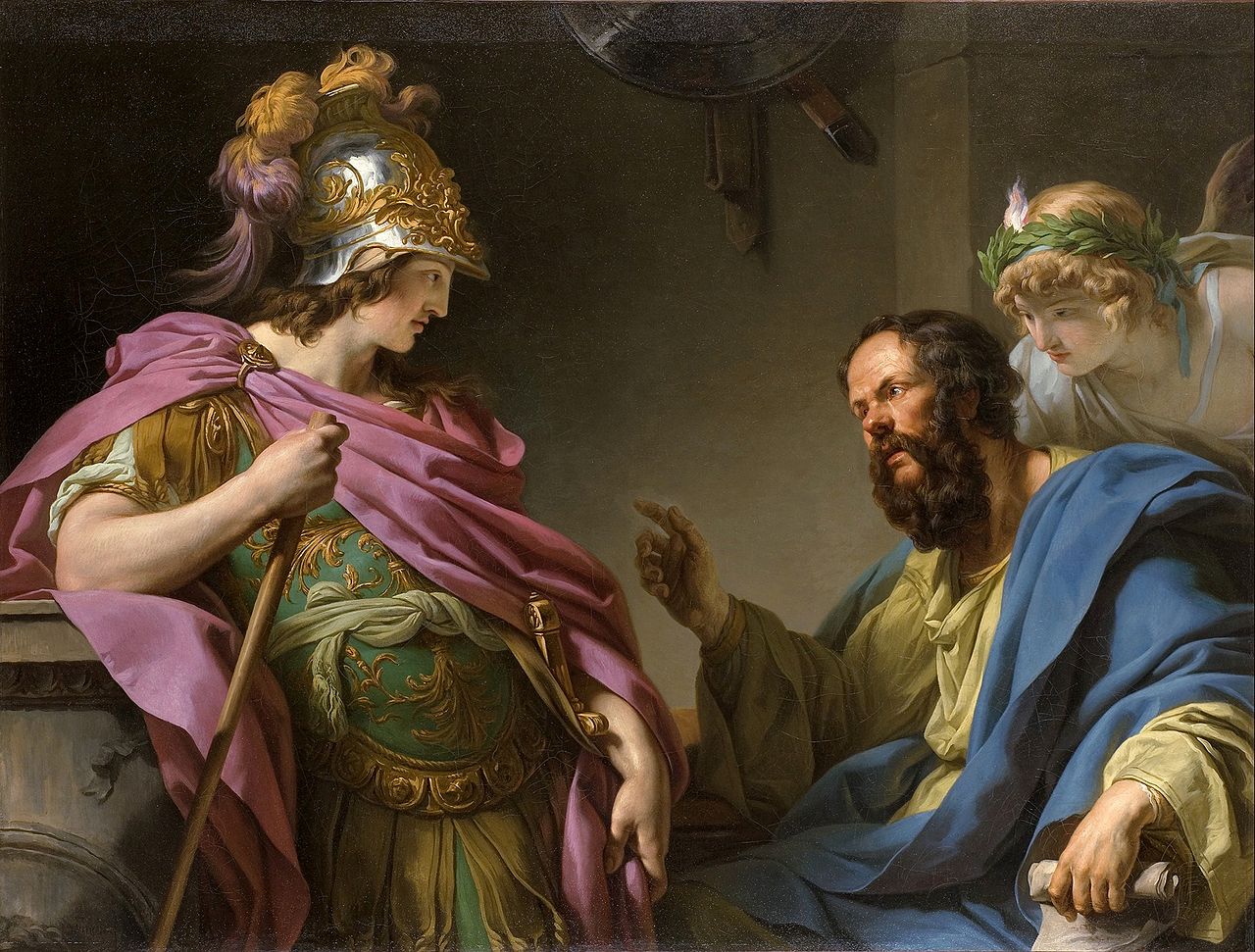 Daimonion
„Náš život sa odohráva primárne v našich
dušiach...“
→ spoznávať a venovať sa hlavne duši
→ Poznaj sám seba!
Každý máme vnútorný božský hlas


Nehovorí čo máme robiť ale čo nemáme robiť...
→ Poznaj sám seba!
Alcibiades Receiving Instruction from Socrates, a 1776 painting by François-André Vincent, depicting Socrates's daimon, zdroj: wiki
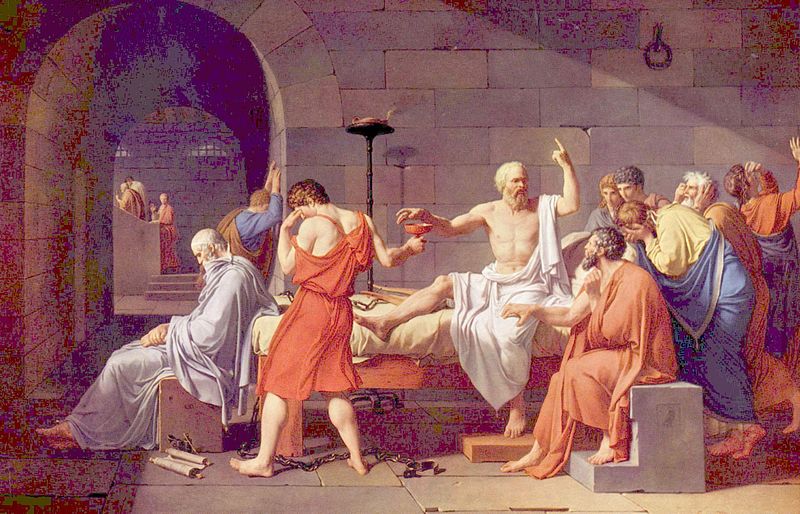 Jean-François Pierre Peyron, 1787, Francie, neoklasicismus
Vnútorný hlas → subjektivizmus alebo
objektivizmus? (svedomie na rovnakom princípe – božský hlas?)

Smerovanie k jednému bohu? Monoteizmus?


Grécka kultúra – polyteizmus
→ Sokrates kazí mládež
Smrť - zachovanie princípu


Vplyv: grécki filozofi - sa odvolávajú na Sokrata,
nie na Platóna či Aristotela,
Podobnosť s Kantom, Kierkegaard


Zakladateľ etiky
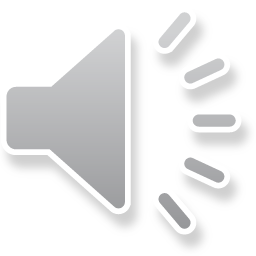 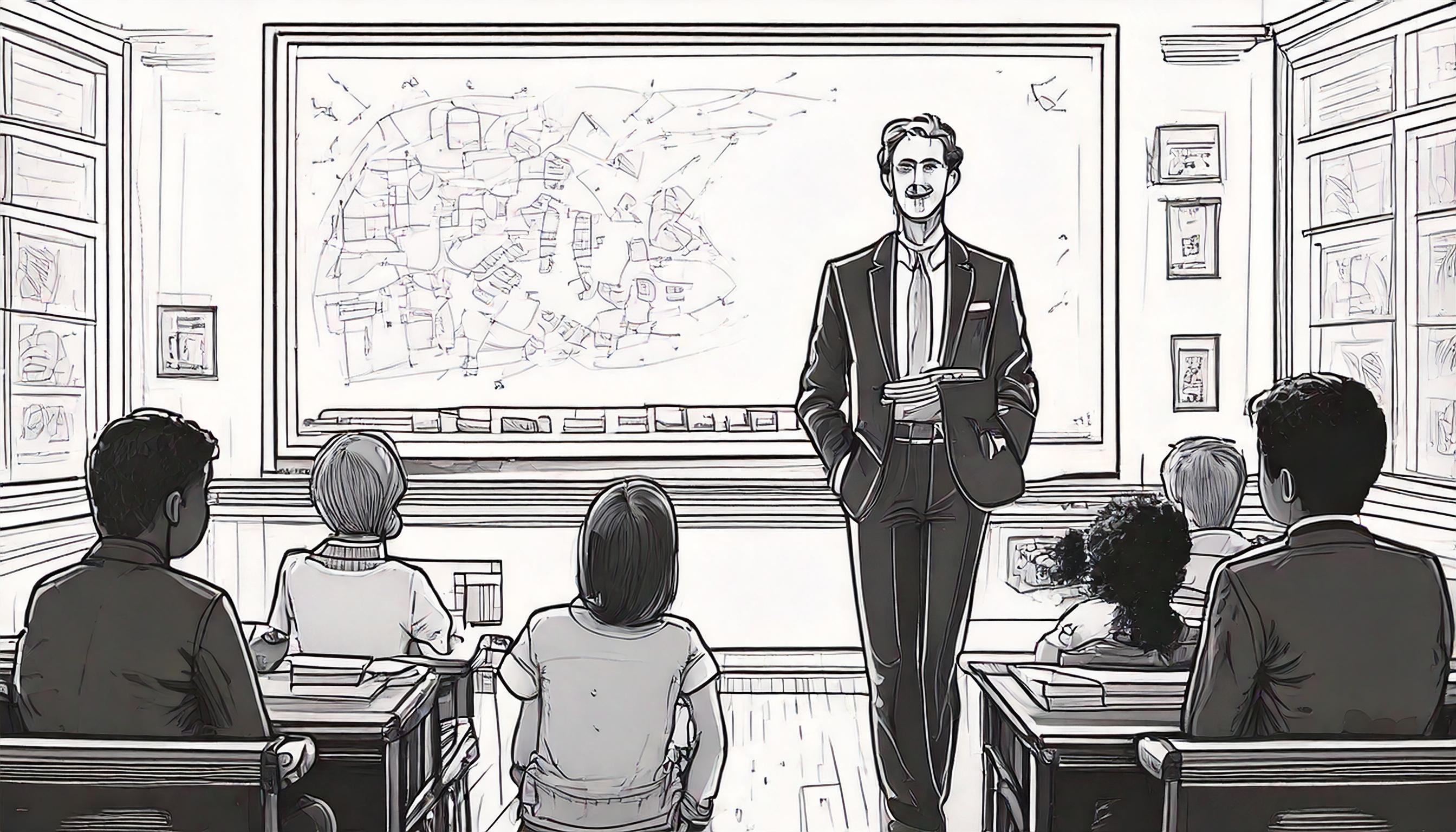 Jak to, že lidé vědí, co je dobré, a přece tak nejednají?
Když vědí, tak jednají!
A proč tedy netřídíte odpad?
Malé sokratovské školy
 Kyrénska
 Megarská (Eukleides)
 Kynická
Rovnako významné ako Akadémia, Lykeion


Nezachovali sa súvislé diela zakladateľov –
Antisténa, Aristippa, Euklida
Aristippos z Kyrény (435-355 p.K)
Kyrénska škola (d.: Theodoros)


Dielo zachované vďaka Diogenovi Laertskému
a Sextovi Empirikovi
Jediným cieľom života – dosahovať rozkoš

→ hedonizmus
Založený na psychologickej skúsenosti
 Duševné stavy osoby nemôžu klamať
 Stavy iných osôb neprístupné

→ subjektivizmus a relativizmus
Sokrates: Poznaj sám seba! → Aristippos: Len

seba!
Antisténes (445-365 p.K)
Kynická škola



Najvernejší nasledovník (doxograf)
Vystupňoval ideál sófrosyné – umiernenú
rozumnosť
Jedine zdatnosť môže viesť naše životy
Zdatnosť je naučiteľná



„Radšej zošaliem, ako by som prejavil radosť“
 Rezervovaný postoj k vášniam
Múdry človek opustí konvencie a zákony
Vybuduje vlastné - založené na dobrom konaní


„psi“ (kynikos) – štekajú na všetkých bez

rozdielu
→ kynici známi priamočiarosťou a úprimnosťou
Cvičenie sa v indiferentnosti voči zásadám obce
 masturbácia a súlož na verejných miestach, incest


Bezostyšnosť (anaideia) – indiferentná voči
konvencii
Všetko prirodzené pre kynika slobodné


Hanba patrí k spoločenským predsudkom –
synonymum neslobody
Diogenés ze Sinópé (400-323 př.n.l.)
http://americanbolingbroke.blogspot.com/2015/03/diogenes-of-sinope-meet-gwf-hegel.html
Kritériom dobrého života nemôže byť rodová
morálka, ale prirodzenosť

Poznávame intuitívne (vlastná i zvieratám)
Sloboda založená na sebestačnosti (autarkeia)
Dosahujeme ju pomocou cvičenia (askésis)




Požiadavka slobody reči a konania → kynici do
opozície voči všetkým konvenciám
Duševnú slobodu oslobodením sa od
očakávaní (výchova, vzdelanie, zvyk, tradícia,
zákony)

Theodóros a Hipparchie (350 -280 př. K.)
Střet kynické a kyrénské školy
Theodóros v nouzi, nadzvedl její šaty a odhalil ji. 
Ona zůstala klidná, jelikož pro kyniky byla nahota přirozená.  

Theodóros: „Zda je tohle ta, která člunky opustila u stavu?“ 

Načež mu H. odpověděla:

„Ano Theodóre, já to jsem. Ale snad si nemyslíš, že jsem si špatně poradila, použila-li sem vzdělání času, který jsem měla věnovat stavům?“ 

Diogenes Laertius: Životy, názory a výroky proslulých filosofů. Nová tiskárna Pelhřimov, 2. vydání, 1995, s. 254.
Hele, prý zase pleteš!
To se pleteš…
Kynický odkaz
Vzdělávání – filozofie je důležitější než tkaní, důležitější než jakákoli činnost, kterou pro domácnost či práci vykonáváme…

Nahota u kyniků: přirozená (často nazí i na veřejnosti, veřejně i masturbovali a souložili – za ctnost považovali tzv. bezostyšnost – za nic přirozené se nemusíme stydět)
Hipparchie a Kratés  (365 – 285 př. K.)
jsme svědky nekonvenčnosti a odmítnutí stereotypů či diskriminace žen, kterým bylo v Řecku upíráno vzdělávání i veřejná činnost

Jak si Hipparchie „vzala“ s Kratéta:  
Hipparchie byla dle Diogena Laertského do Kratetových myšlenek a způsobu života zamilovaná - odmítla všechny zájemce a rodičům vyhrožovala sebevraždou 
Rodiče požádali Kratéta o pomoc, ten se před Hyparchií svlékl a řekl: 
„Tohle je tvůj ženich a takový má majetek. Podle toho se rozhoduj. Ale uvědom si, že mou společnicí se staneš jen tehdy, budeš-li vést stejný život jako já.“  

Hipparchie si oblékla stejný šat a životní program – muže všude doprovázela (např. na hostiny), žili „na ulici“, kde dokonce probíhal i jejich sexuální život.
Nekonvenčnost
V tradiční řecké společnosti: žena – pasivní role
Hipparchie ale: „uhnala“ svého muže, on (ne ona) se stal jejím majetkem
Reakce na nahotu Kratéta: již připravena stát se „psem“ – kynikem, vycvičena v bezostyšnosti, připravena na život v chudobě a jednoduchosti, přijmout nový životný program

Sobáš nebyl – šlo o „psí sobáš“ – bez sobáše, nepotřebovali institucionalizovat své vztahy, na mínění ostatních nezáleželo (podobně Sokrates) 
Sebeovládání kyniků – ani Hipparchii, ani Kratéta jednání jiných nerozkolísalo (společné se stoiky)
Diogenes Laertský: Životy, názory a výroky proslulých filosofů. Nová tiskárna Pelhřimov, 2. vydání, 1995, s. 254.
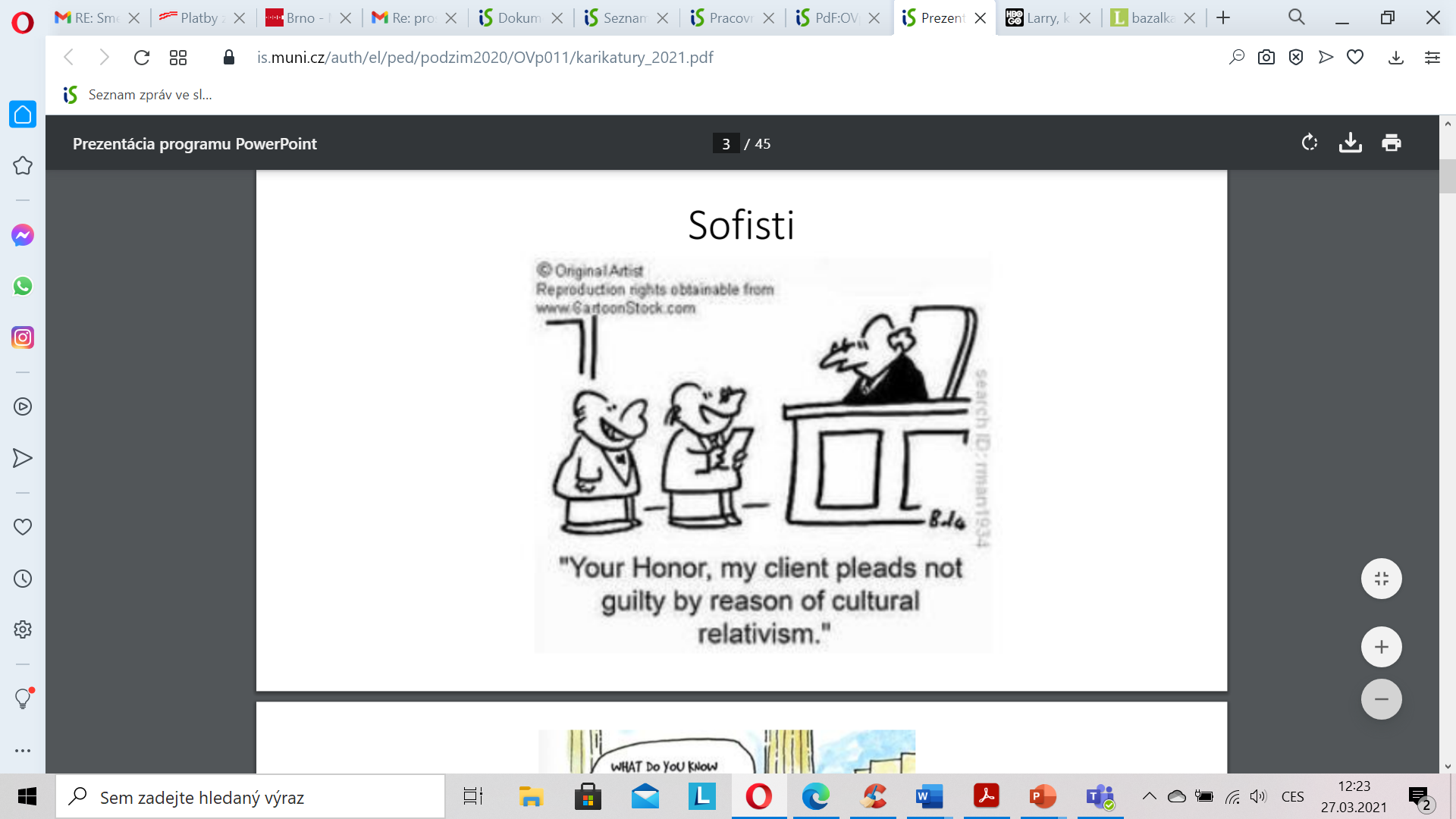 Sofisté
Málokdy se o nich píše pozitivně  -za to může hlavně Platon, v jehož dialozích vystupují   vždy „na nesprávné“ straně. 
Dle české etičky Jiřiny Popelové (1904–1985), vypálil Platon sofistům znamení hanby na celá staletí 

Popelová, J. Etika. Bratislava: Nakladateľstvo Pravda, 1981, s. 25.
Antropologický obrat
sophia  - v řečtině  moudrost
V praxi  - o výuku vedení argumentace pro politickou diskuzi: vyhraje ten, kdo přesvědčí dav (voliče), že jeho řešení problému je aktuálně nejužitečnější
Antropologický sofistický obrat pozornosti zaměřené na člověka, jeho problémy a starosti – oproti přírodním filozofům
pojem logos  - mimo význam zákon získává i význam řeč
Protagoras z Abdér (?–485 př. n. l.)
můžeme o každé věci přednést dva protikladné výklady
Vždy záleží na člověku, jak interpretuje věci kolem sebe a vybírá si, čemu uvěří, co je ne/správné:
je mírou všech věcí
Vědění ani pravda není, vše – včetně dobra a zla – je relativní 
Ani o bozích nemůžeme říct, jestli jsou, či nejsou, život člověka je pro takové konstatování příliš krátký Pro své agnostické výroky měl čelit soudu podobně jako později Sokrates, a tak na sklonku života z Atén uprchl.
Zl B1/1 Sextos Empiricos. In: KRATOCHVÍL, Z. Fysis. Dostupné online: http://www.fysis.cz/preSókratici/Prótagoras/bcz.htm
Gorgias (483–375 př. n. l.) z Leontín
Člověk by měl být hlavně kritický, opatrný a zdrženlivý vůči informacím lidí a jejich soudům
platí i pro vlastní závěry vůči ostatním
Zákony prý nemáme od bohů, jsou věcí lidí – jejich dohodou, co je a co není pro obec v(ý)hodné
Jednotlivec by proto zákony měl dodržovat (a hlavně když ho ostatní vidí).
Děti, mírou všech věcí je člověk!
Tak to proto nemají zvířatka žádnou cenu?
Antifon (470–411 př. n. l.)
Potíží je, že zákony nemůžou být (a nejsou) dokonalé
Člověku někdy způsobí strasti - musí se tedy zapřít, aby je poslechl
Jde proti své přirozenosti, co není dobré
Proto když ho nikdo nevidí, je spravedlivé jejich nedodržování
Antifon
vidí přirozenost jako základ rovnosti všech lidí: 

„Ty, kdo pocházejí ze vznešených otců, máme v úctě a vážnosti, ale ty, kdo nepocházejí ze vznešeného rodu, nemáme v úctě a vážnosti. V tom se k sobě chováme jako barbaři, neboť jsme od přírody všichni ve všem stejně zrozeni, i barbaři Řekové. Dokazují to věci od přírody všem lidem nutné; všichni si je můžou stejně opatřit a v nich ve všech se od nás neliší ani žádný barbar, ani Řek. Neboť všichni dýcháme do vzduchu ústy a nosem a všichni jíme rukama […]“. 

Antifon, zl. B 44. In: KRATOCHVÍL, Z. Fysis. Dostupné online: http://www.fysis.cz/preSókratici/87/bcz.htm#B%2044
Sokrates v spore s Trasymachom o
spravodlivosť
Sofista Trasymachos: spravodlivosť – prirodzené právo silnejšieho


Sokratova kritika:
 druh chytráctva
 neužitočná
 škodlivá pre obec
 protirečí sama sebe
Trasymachova obhajoba
nespravodlivosti
 spravodlivé je byť nespravodlivým
 nespravodlivosť je užitočnejšia
 nespravodlivosť – múdrosť a cnosť
 nespravodlivosť – blaženosť
Sokrates odmieta spravodlivú nespravodlivosť
→ spravodlivosť dobrá sama osebe!

Kalliklés (5. s.t. př.n.l.)
Konat zlo může být hanebné z konvenčního hlediska – ale jedná se jen o stádní morálku (Kalliklés v Gorgios…)
Silnější od přírody – individualista – je moudřejší než sebranka otroků a nevýrazných lidí (Kalliklés, in Copleston, s. 296-7)
Silný muž povolí i svým touhám a vášním (Kalliklés, in Copleston, s. 296-7)
Kalliklův muž jako děravý sud – nikdy nemá dost – potěšení musí být podřízeno rozumu
Sokrates, Platón: Potěšení musí být v souladu se zdravím a harmonií řádu duše i těla – tehdy člověk šťastný
Hodnocení sofistů
se v literatuře různí
Platon a jeho následovníci (mezi jinými i Aristoteles)  kritika za chytráctví, egoismus, relativismus či subjektivismus
Jiní autoři - za osvícence starověku:
za humanisty zdůrazňující jednotlivého člověka s vlastní hlavou, záležícímu na jeho přirozenosti, seberealizaci, nepodřizujícího se nerozumným či nespravedlivým konvencím, dogmatickým zákonům připisovaným bohům, kritickým k vědění a názorům jiných lidí
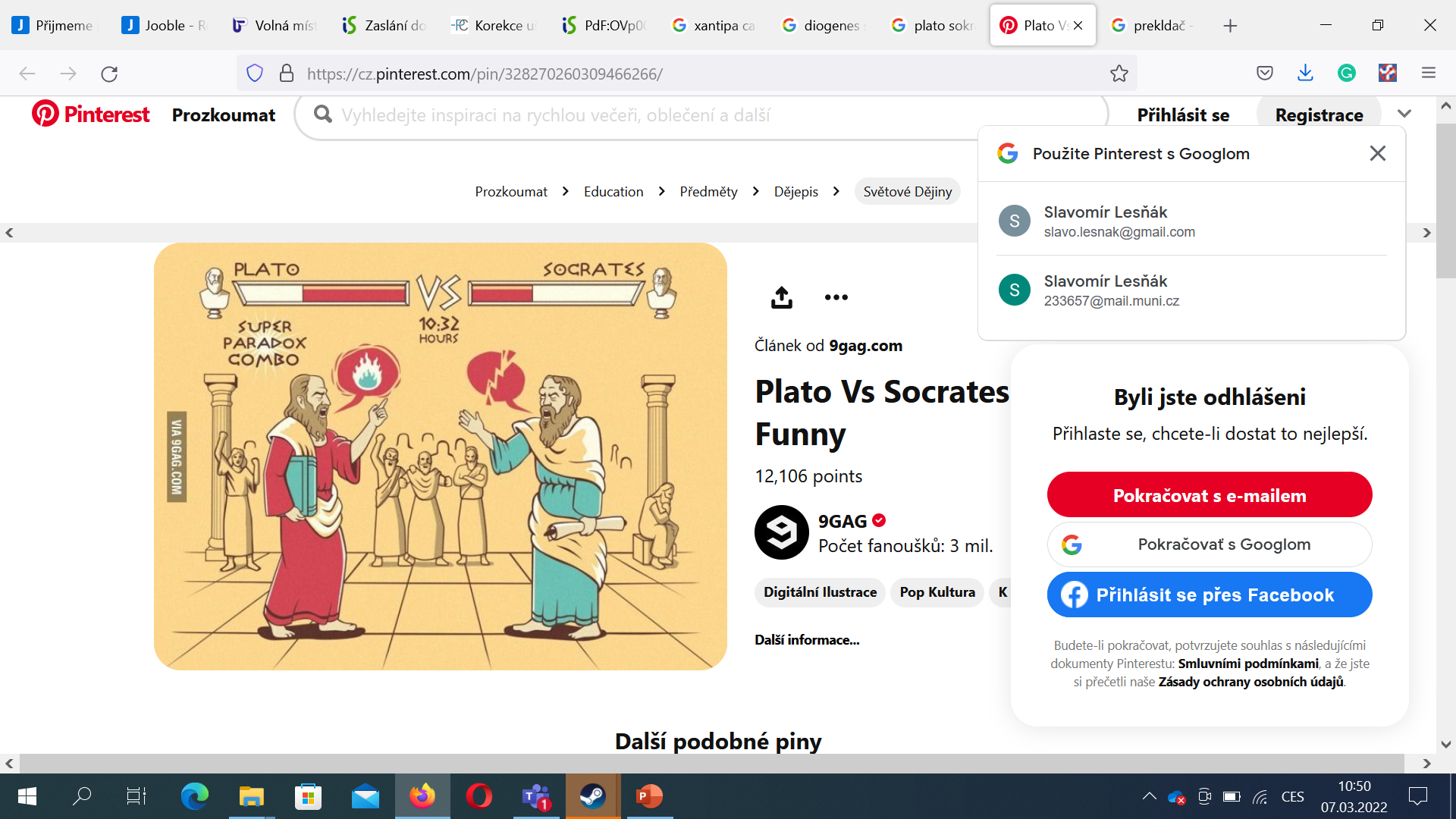 https://cz.pinterest.com/pin/328270260309466266/
Platón (Aristoklés) (427-347 p.K)
od 20. rokov poslucháčom Sokrata
potom chvíľu parmenidovec, megarská škola
syntéza Herakleita, Sokrata a Pytagora
3x na Sicílii, raz skončil predaním do otroctva – snažil sa tam uplatniť svoj model obce  
Zachovalo sa nám 36 dialógov
Dielo
Rané obdobie – sokratovské (Obrana Sokratova)


Obdobie zrelosti – práca na bytostnom určení
človeka a jeho miesta v obci – metafyzické
Poznanie (Ústava)
Obdobie neskoré – revízia raných otázok (Zákony)

 Etika hlavne v ranom Platónovi (Obrana Sokratova,
Gorgias, Protagoras, a.i.)
Žáner dialógu mimo autora → interpretačné
napätie


Hovoriť o jeho etike nemožné bez nášho
spoluautorstva
Zlo a trest
Prokazovat dobro svým přátelům a zlo svým nepřátelům? (Ústava, 335a7-8)
Činit zlo nemůže být nikdy dobré
Ubližovat – znamená činit skutečné zlo – nejenom trest (náprava)
Zlo dělá špatného ještě horším
Spravedlivý činí nespravedlivého horším
Takový spravedlivý - nespravedlivým
Spôsobovať niekomu zlo – znamená zlo pre
obec





Zákony majú vždy pravdu! - ak by sme
neposlúchli → obec rozvrátená
Princípy (logoi) nadradené našej individuálnej
vôli
Dobré konanie vecou slobodného rozumného
rozhodovania
Teleologické presvedčenie – konanie s cieľom,
kvôli dobru
Požiadavka na vládcu – konať v mene Dobra -

pre obec (celok)
Ústava - projektom ideálnej výchovy


Výchovou k zdatnému (spravodlivému) konaniu
– slobodná bytosť
Úlohou indivídua – získať vládu nad sebou


 Rovnováha v sebe samom (súhlas so Sokratom)
Platón však opúšťa rámec samého seba –
prospech obce
Jaskyňa a etika
https://commons.wikimedia.org/wiki/File:An_Illustration_of_The_Allegory_of_the_Cave,_from_Plato%E2%80%99s_Republic.jpg
Približovať sa k dokonalému
Definícia odvážnosti – to čo majú odvážni
spoločné – ideál
Dokonalé vlastnosti - idey → poznať môžu len

filozofi
Sofokracia – vláda filozofov





Tri triedy – vládcovia, strážcovia, remeselníci
Elitársky, kastovný režim
Strážcovia a vládcovia špeciálna výchova
Vládcovia sa rekrutujú zo strážcov
Strážcovia dbajú na uchovanie štátu podľa ideí
vládcov


Regulujú bohatstvo, regulujú počet obyvateľov,
odstraňujú postihnuté deti, bojujú
Vrahovia vládcami?!


Vládcovia zasahujú do všetkých sfér života →
totalitná diktatúra
 vyberajú sexuálnych partnerov (za odmenu)
 určujú výchovu (asketická, monotónna, žiadne
novoty)
 rozdeľujú do kást
 recenzujú mýty a umenie, atď.
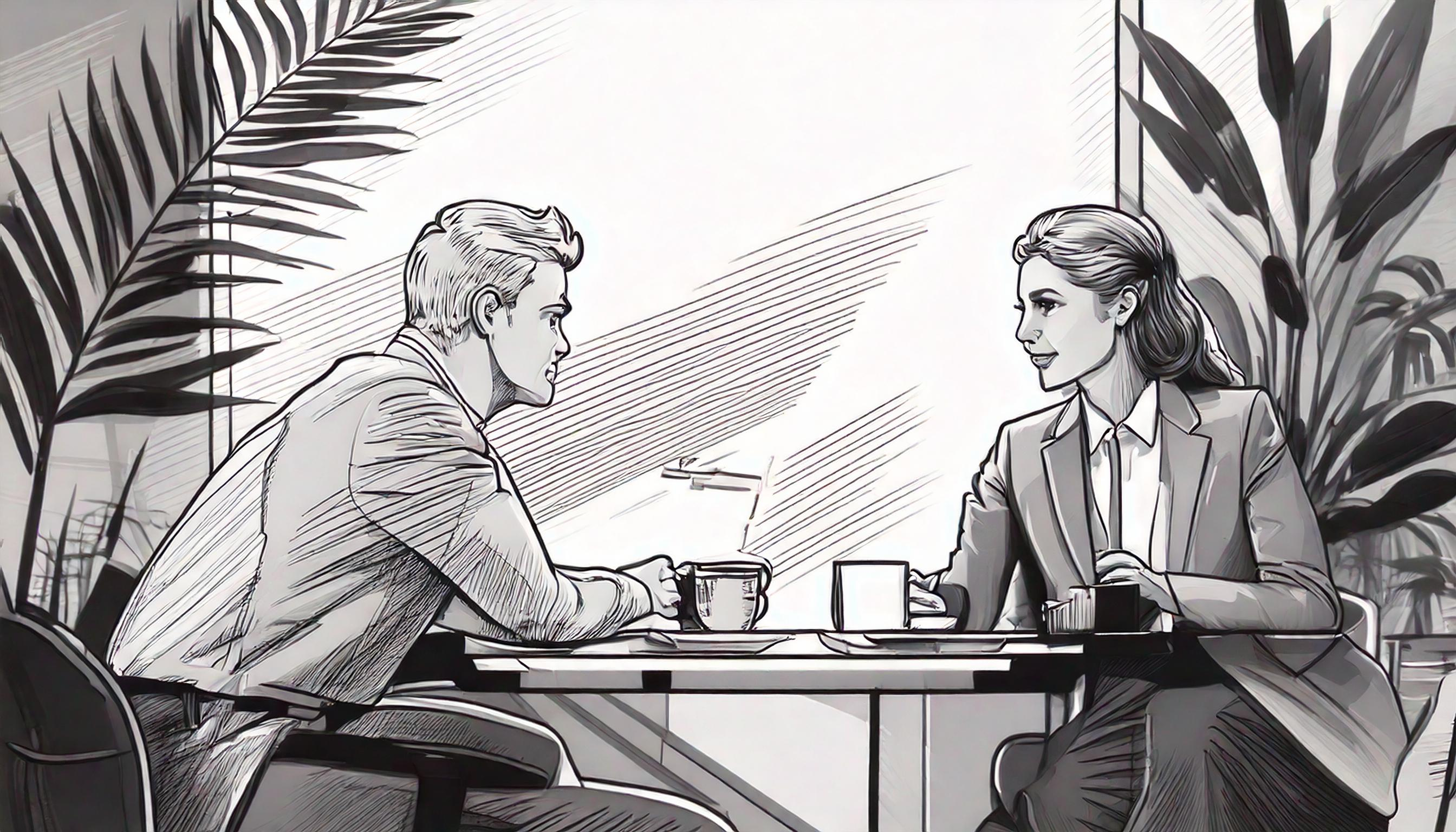 Pane učiteli, nezdá se vám, že jste ve škole jak v nějaké jeskyni zašitý už hodně dlouho? Víte vůbec, co se tam venku děje?
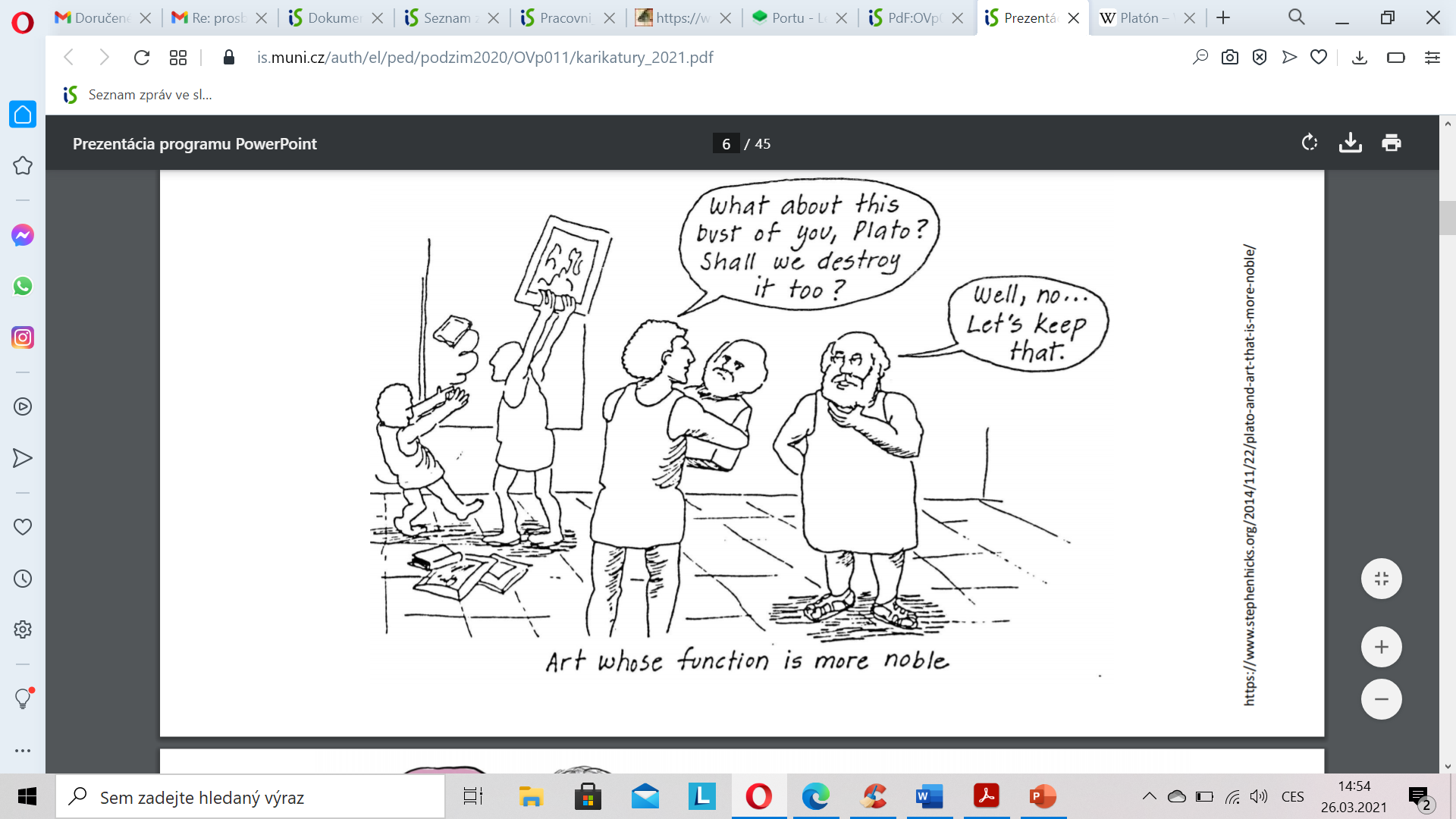 Rodina?
Muži a ženy oddelene



Deti spoločné (otec nemá poznať svoje)
Deti oddelene – v ústavoch pestúnok
→ Loajalita voči rodine rozbitá, myslenie v prospech
obce
Zdatné ženy – tiež strážkyne


Remeselníci výchovu nepotrebujú, stačí
rešpektovať vládcov a zákony
Najlepšie ženy obcujú s najlepšími mužmi, čo
najčastejšie (a opačne najmenej schopní...)


Deti zdatných vychovávať, nezdatných nie,
„neduživé odstrániť na neznámom a
neprístupnom mieste“
Umelé udržiavanie výšky populácie:
Rozhodovať o počte sobášov



Zaviesť „šikovné losovanie“ v neprospech
„horších“ mužov
Obviňovanie náhody - nie vládcov

Lži - používať iba „odborníci“ v prospech obce
Výber povolania na celý život a nikdy inak
(len jedno remeslo – dokonalé remeslo)
Bohatstvo je zlo




 bráni v dokonalosti v remesle (bohatý pracuje málo
→ nedokonalá práca)
 Strážca nesmie vlastniť nič, zlatom sa
neobkolesovať, ani nosiť, ani z neho piť, ani sa
dotýkať – všetko spoločné, aby sa nenaviazal...
Hodnoty večné a nemenné (svet ideí)
→ konzervatívna výchova

Vládcovia – netúžia po moci a vláde → málo
zmien (opäť konzervativizmus)



Každý jedno povolanie, jeden názor → proti
pluralite a rozmanitosti (v súčasnosti naopak)
Rozmanitosť → neviazanosť → choroba
Blaženosť
Rozšafnosť
Vnímavosť a telesné zdravie
Šťastie v podnikaní
Dobrá povesť
Hojnosť peňazí
Druhy dobra
To - čo je možné mať /co lze mít
To - na čom je možné mať účast
To – čo je samo o sebe dobré
4 druhy dobra
Dobro  jako dobrá pověst (že jsme cnostní)
Dobro jako cnost a spravedlivost
Dobro ve formě pokrmů, léků, užitečných věcí
Dobro jako - umění a schopnosti něco dělat
Eudaimonismus Platóna
Dosažení nejvyššího dobra člověka – v tom, v čem spočívá pravé štěstí (Copleston, 2014, s. 290)
Život plný tělesné rozkoše, ve kterém nemá podíl mysl nebo paměť, nebo poznání nebo pravdivý názor – není lidským životem, ale životem pulmo marinus - ústřice…tamtéž
Ale i život čiré mysli, který je ochuzen o potěšení, nemůže být dobrý – člověk se neskládá výlučně z intelektu…(Platonův holismus)
Která potěšení připustit? která jsou nevinná, jsou užívána střídmě, nepředchází jim bolest
„Člověk se smrtelnému životu a materiálnímu světu nemusí obracet zády,  ale musí umět rozeznat, že tento svět není jediným světem, natož nejvyšším světem, ale ubohou kopií ideálu“ tamtéž, s. 291
Mix – jako voda a med
- jde o poměr: kolik medu? 
- když už se nalila všechna voda – otázka zbytečná…
- když do nádoby  rozkoše nerozumu a špatnosti – směs zkažená…
Morálka jako summum bonum
Svrchované dobro – štěstí člověka zahrnuje i poznání boha
Žádný člověk nemůže být šťastný, pokud by neuznával boží působení ve světě
Vyhledávání ctnosti – znamená připodobňování se bohu (ideálům)
Stáváme se božímí…
Ten, kdo je drahý bohu, musí, jak nejvíce je to možné, být jako on (Zákony)
Vplyvy a podobnosti
Patristika - vplyv na výchovu - najmúdrejší -

duchovní otcovia (vyvolení)
 Zdroj inšpirácie u Boha (monopol na pravdu tí, ktorí
mali prístup)
 Strohá vážna výchova – zábava zlom (Umberto
Eco: Meno ruže)
20. storočie -strana, predvoj: komunizmus,
fašizmus


K. R. Popper – Otvorená spoločnosť a jej
nepriatelia - kritika
Zdroje
Platón: Obrana Sokratova, Ústava
Suvák, V.: Etické myslenie v období klasickej gréckej filozofie. In: Dejiny Etického myslenia. Kaligram, Bratislava, 2008. 
Petrželka, J.: Sókratés v řecké filosofické tradici. Dostupné: https://is.muni.cz/do/rect/el/estud/ff/ps14/phil/web/sokratesKdo.html 
Copleston, F.: Dějiny filosofie. I. Řecko a Řím. Refugium, 2014.